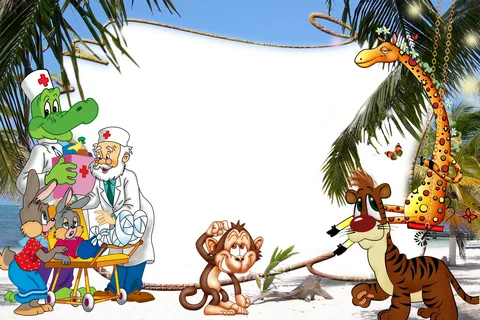 Интерактивный кроссвордпо произведению К.И. Чуковского«Доктор Айболит»






Самохина В.В.
Халисова А.А.
Кирикова А.С.
Биккулова А. Ю.
Рекомендации 1. Прочитать сказку К.И. Чуковского «Айболит»  2. Провести беседу по прочитанной сказке 3.Показать иллюстрации по сказке «Айболит»4. Дети отвечают на вопросы кроссворда 5. 1 вопрос кроссворда: Самая жаркая пустыня планеты?
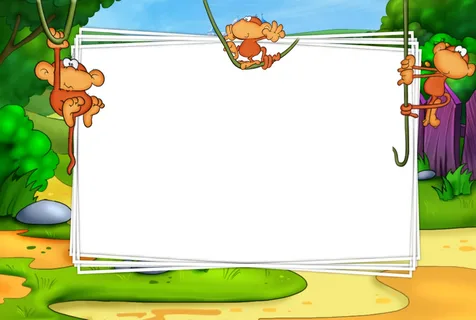 1
с
а
р
а
а
х
2
3
4
7
5
6
7
Самая жаркая пустыня планеты?
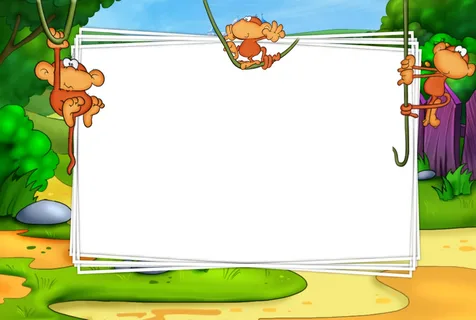 1
с
а
р
а
а
х
т
а
м
в
а
р
й
2
3
4
7
5
6
7
Транспортное средство, под которое попал зайчик.
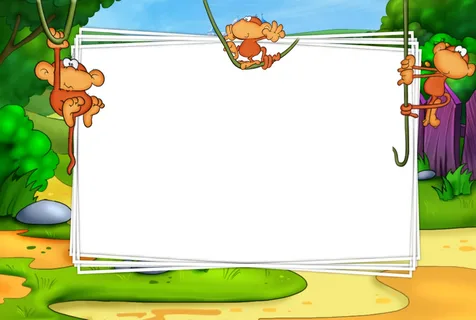 1
с
а
р
а
а
х
т
а
м
в
й
а
р
2
3
б
р
а
б
о
с
4
7
5
6
7
Кличка собаки в сказке «Доктор Айболит».
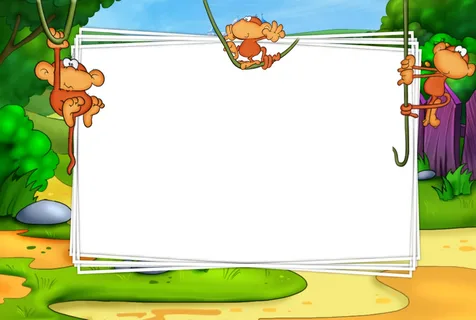 1
с
а
р
а
а
х
т
а
м
в
й
а
р
2
а
р
3
о
б
б
с
4
ш
о
а
о
л
к
д
7
5
6
7
Сладость для бегемотиков в сказке
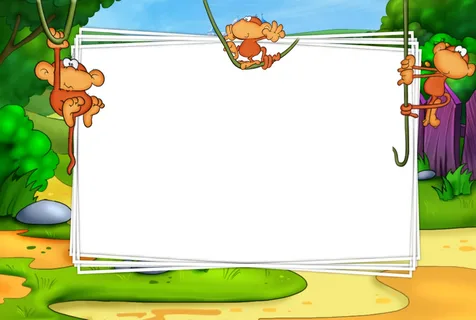 1
с
а
р
а
а
х
т
а
м
в
й
а
р
2
3
б
р
а
б
о
с
4
ш
д
о
а
о
л
к
7
л
ё
р
о
5
6
7
Какая птица помогла Айболиту перебраться через горы?
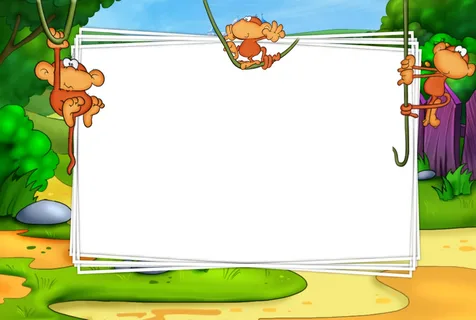 1
с
а
р
а
а
х
т
а
м
в
й
а
р
2
3
б
а
б
р
о
с
4
ш
д
о
а
о
л
к
7
л
ё
р
о
5
а
л
с
и
6
7
Животное, которого укусила оса в сказке Корнея Чуковского «Доктор Айболит»
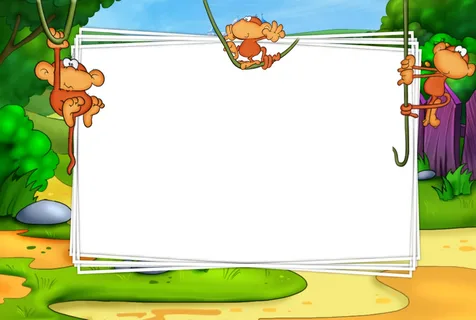 1
с
а
р
а
а
х
в
т
р
а
м
й
а
2
3
б
р
а
б
о
с
4
ш
о
а
о
л
к
д
7
р
л
ё
о
5
л
с
а
и
6
а
м
п
п
о
о
т
и
п
г
7
Животное, отправившее телеграмму Айболиту в сказке Корнея Чуковского «Доктор Айболит».